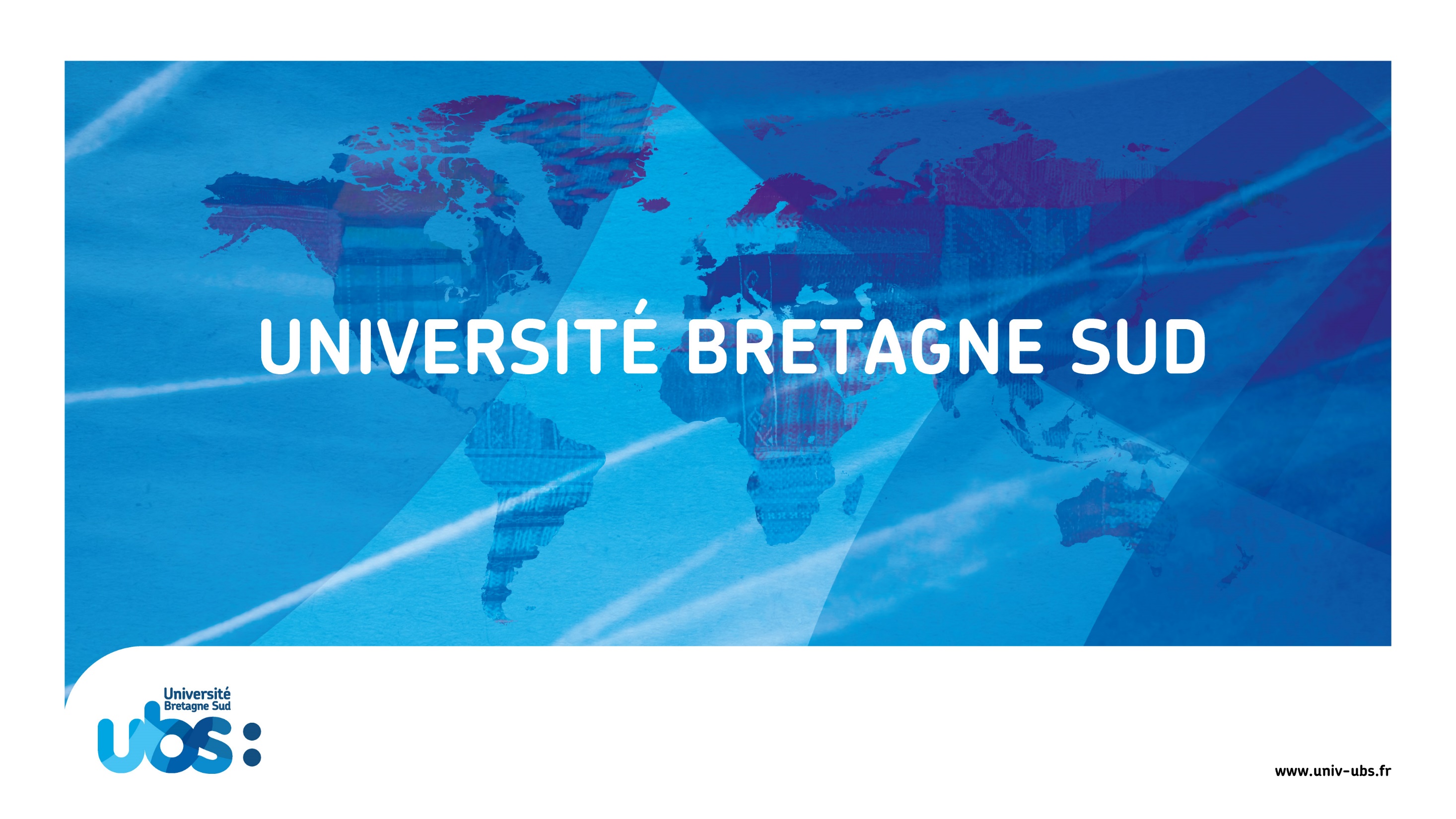 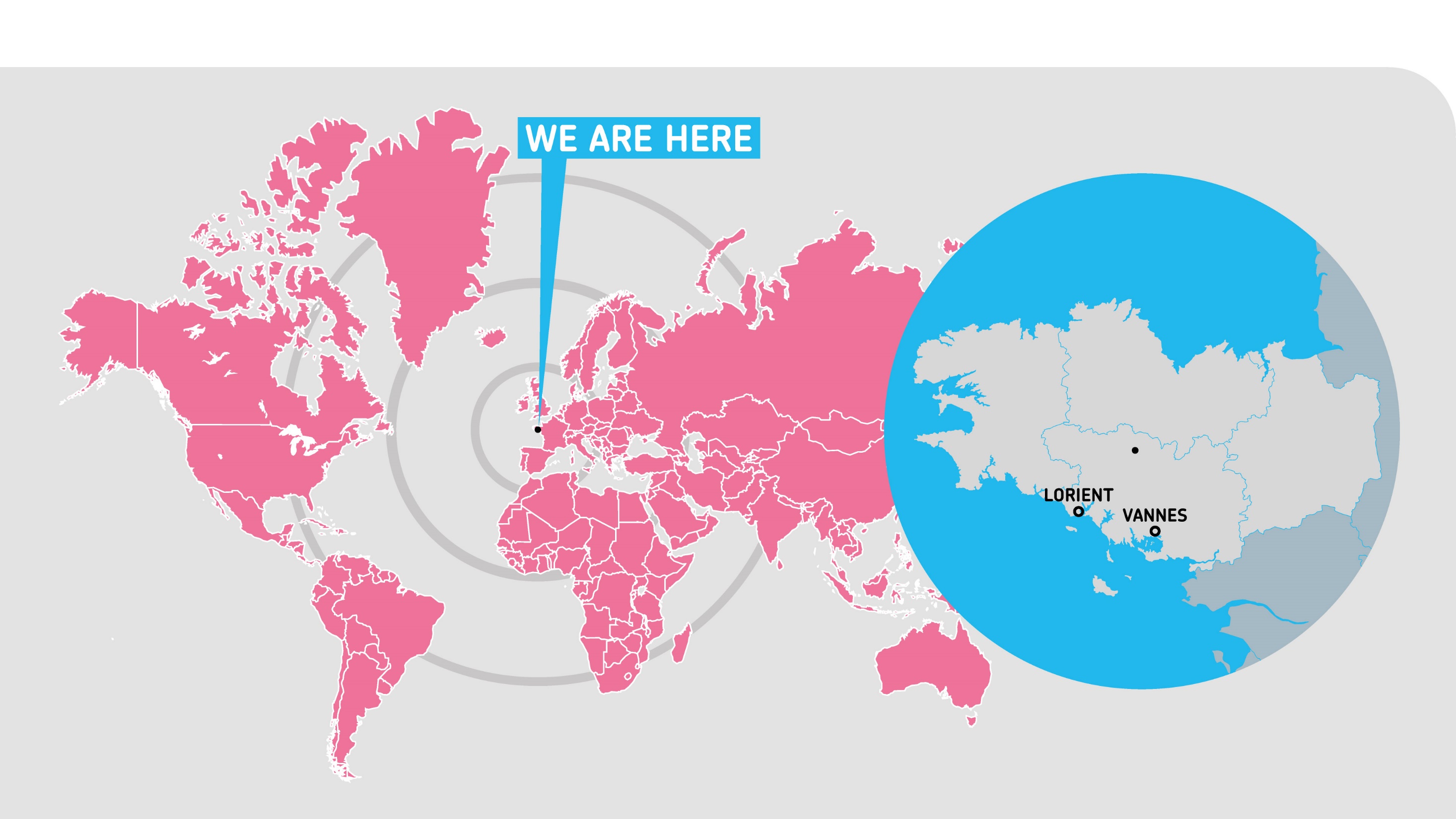 UNIVERSITÉ BRETAGNE SUD
Founded
1995
3 campuses
[Speaker Notes: University of South Brittany (Université Bretagne Sud) was founded in 1995. It is a multidisciplinary institution with two main campuses situated in Lorient and Vannes, Brittany, France. It has developed recognized research skills in4 major fields: materials, costal and marine studies, social usages and practices, IT.]
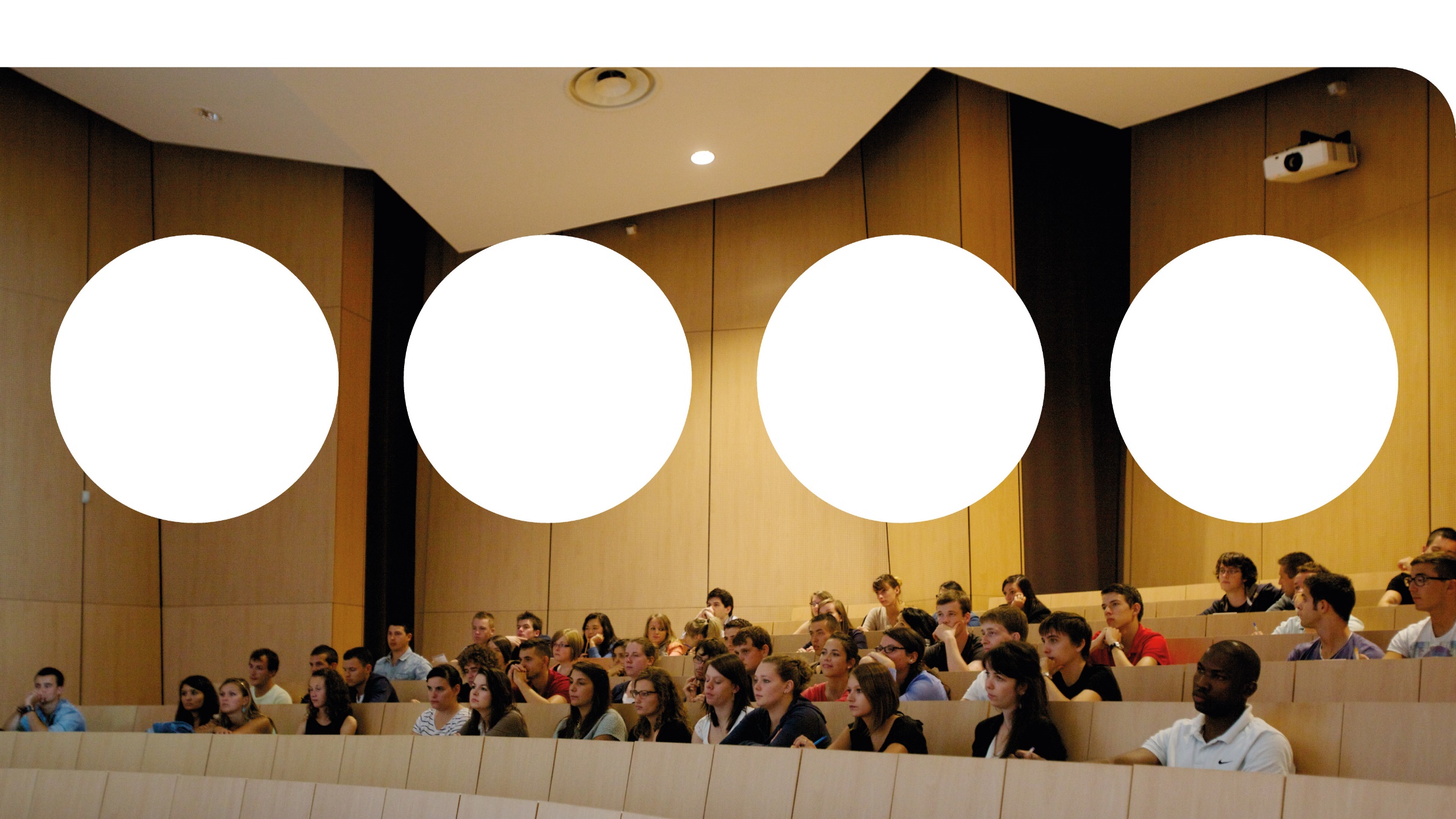 KEY FIGURES
100 academic programs from Bachelor level to Ph.D.
900 staff 
500 faculty members
10 800students
14 researchlaboratories
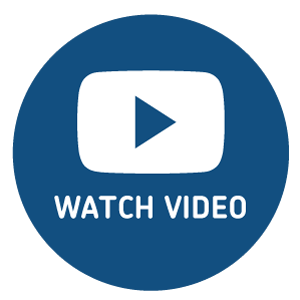 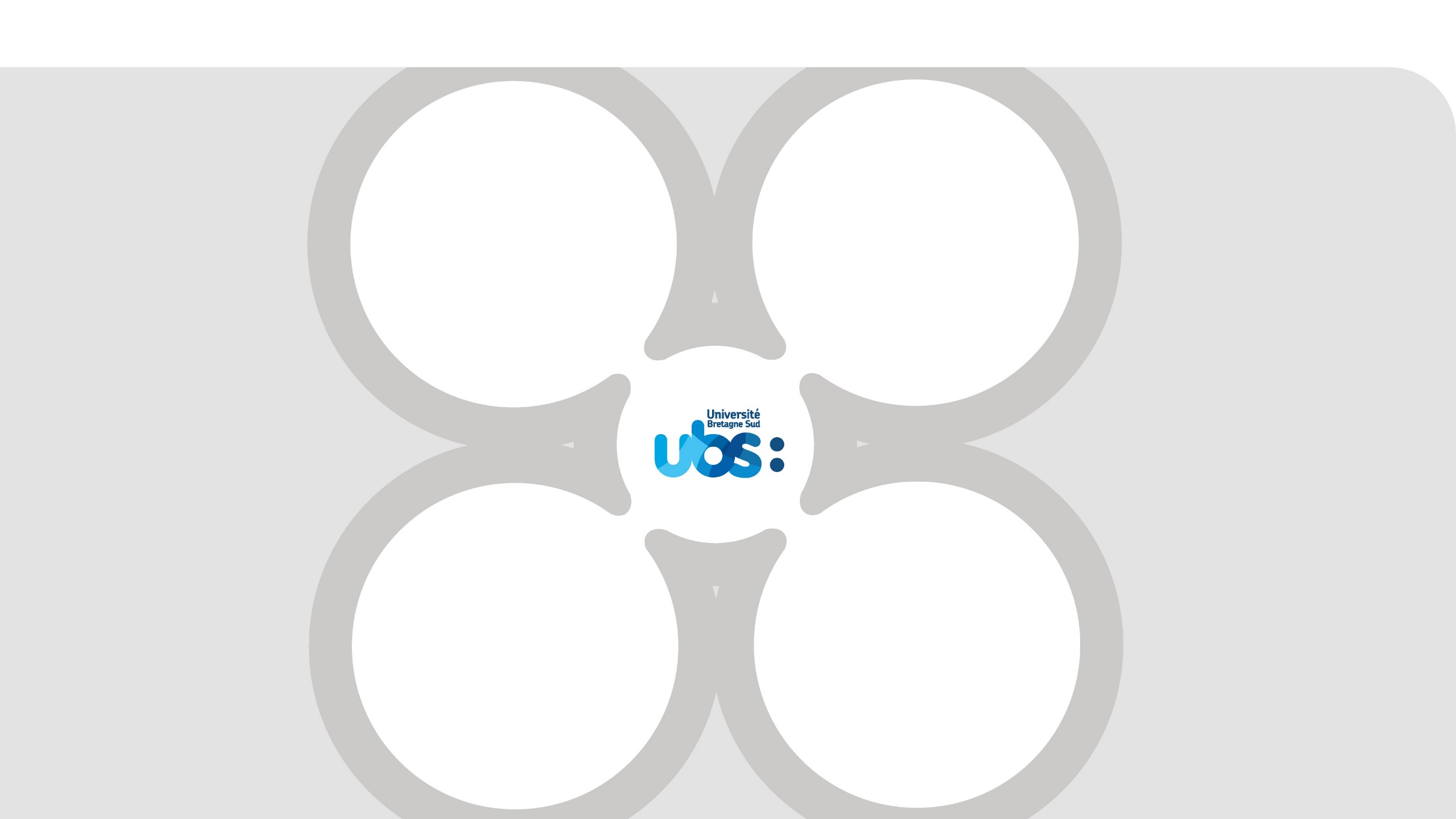 OUR STRENGTHS
4 research and 
innovation poles 
Cyber and data intelligence
Environment, health and handicap
Industry of the future
Sea & coasts
Multidisciplinary
Sciences and Technology
Law, Economics and Management
Languages, Humanitiesand Social Sciences
Partnershipswith communityand companies
Partners are involvedin course design
Lecturers from partner enterprises
Compulsory Internships& Traineeships
Core Values
Team spirit
Audacity
Civic engagement
Dedication
[Speaker Notes: University of South Brittany places special emphasis on: student life and welfare, 
innovation (e.g. new master’s program in cyber defense; co-op programs at all levels; new technological platform on high-performance materials); 
top-edge research; 
industry partnerships and technology transfer and 
international student mobility.

University of South Brittany is YOUR University]
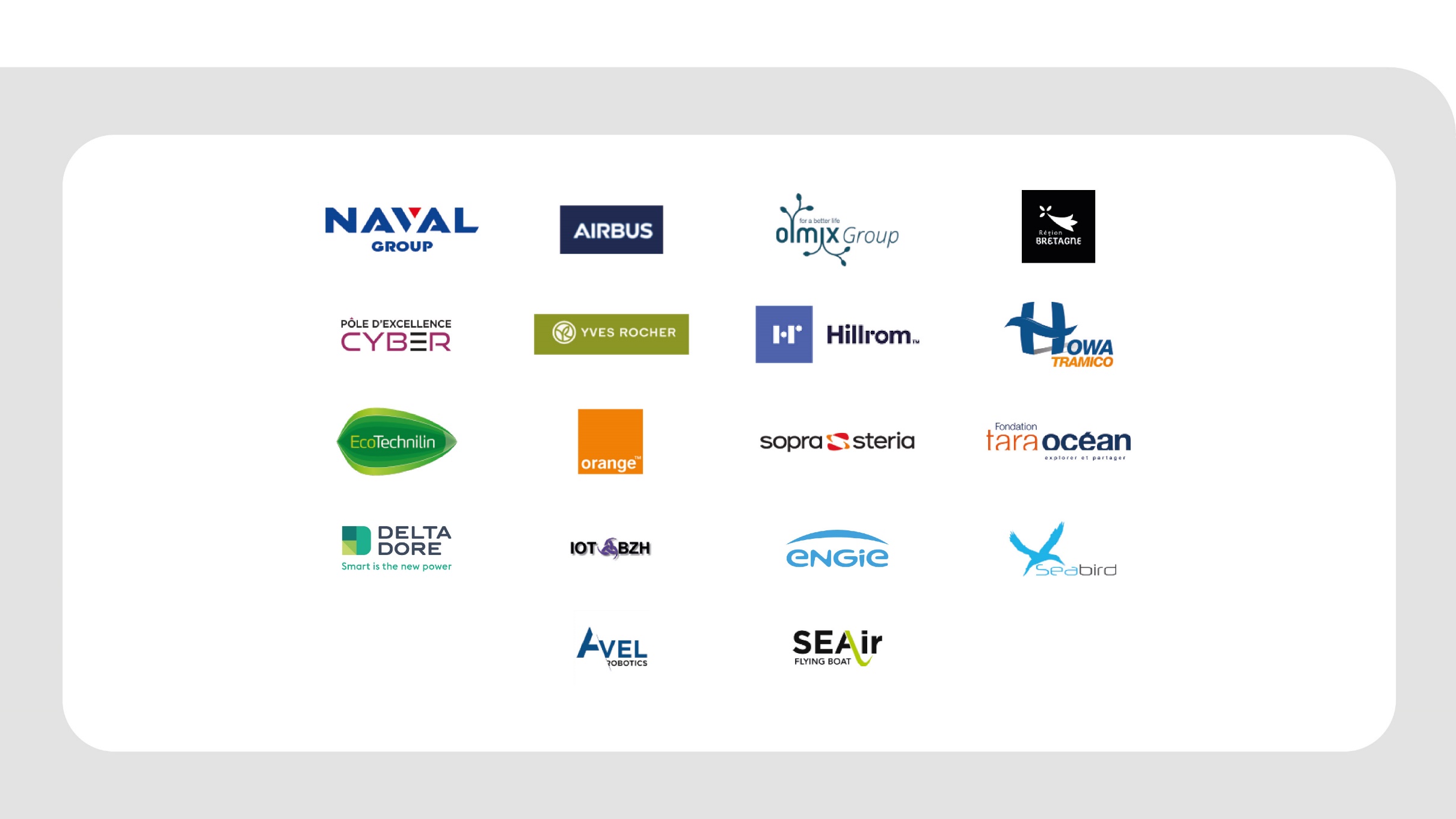 SOME OF OUR KEYS PARTNERS
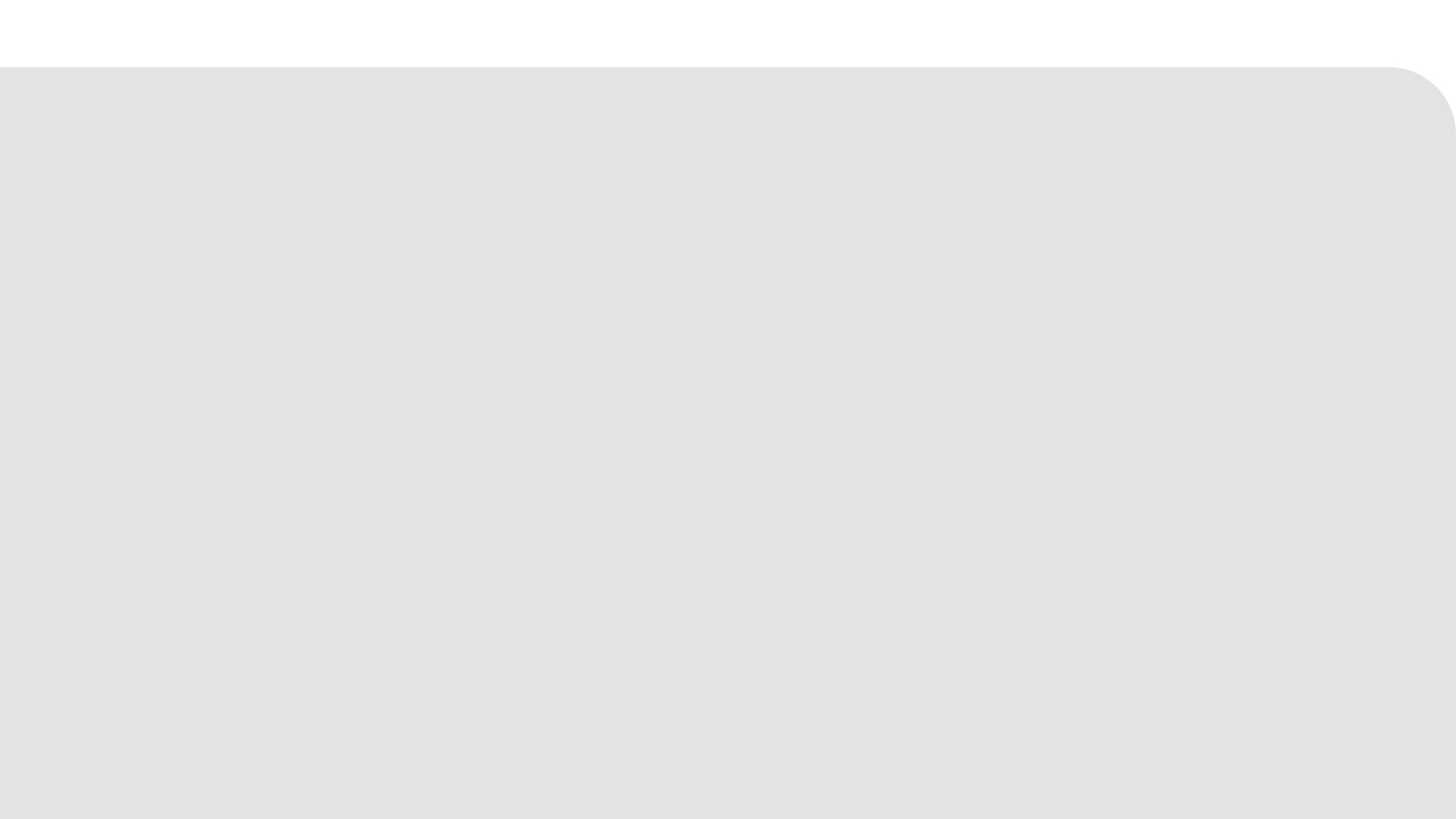 5 REASONS TO STUDY AT UBS ?
2 
96 % of our students are employed within 18 months




4
Be involved in the latest most amazing R&D activities
1 
Train for qualifications and new jobs most needed in the futureand most sought after by employers



3 
Work in small groups with dedicated academic teams 



5 
Flourish in an amazing natural and caring environment
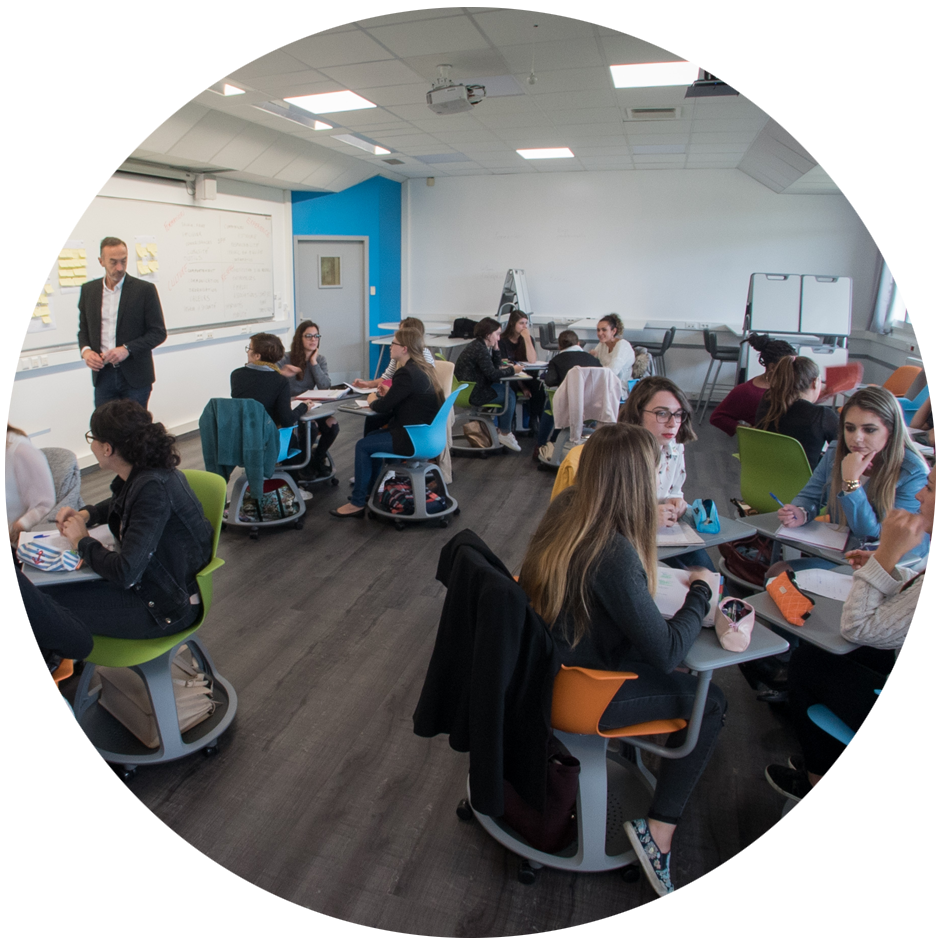 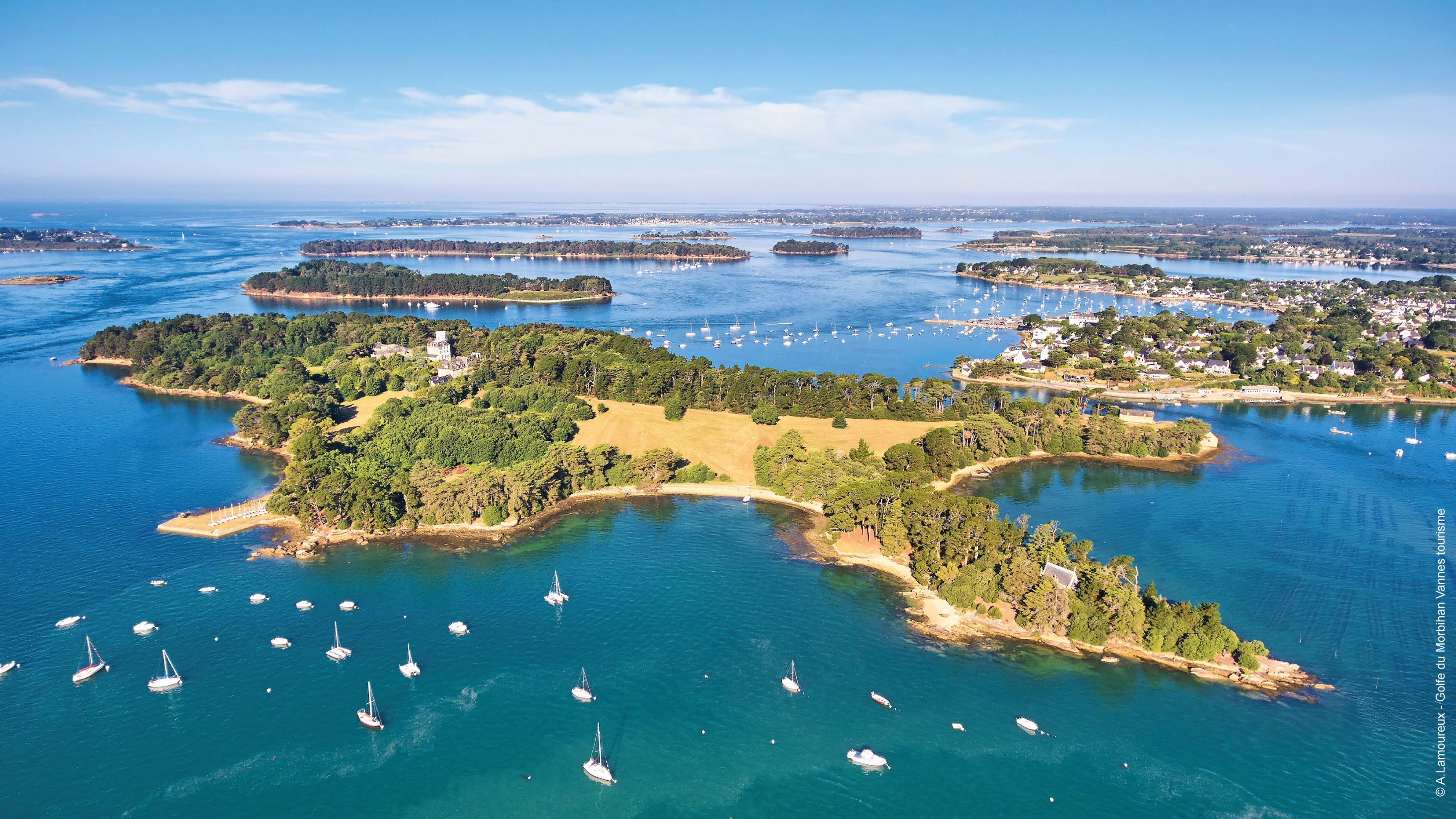 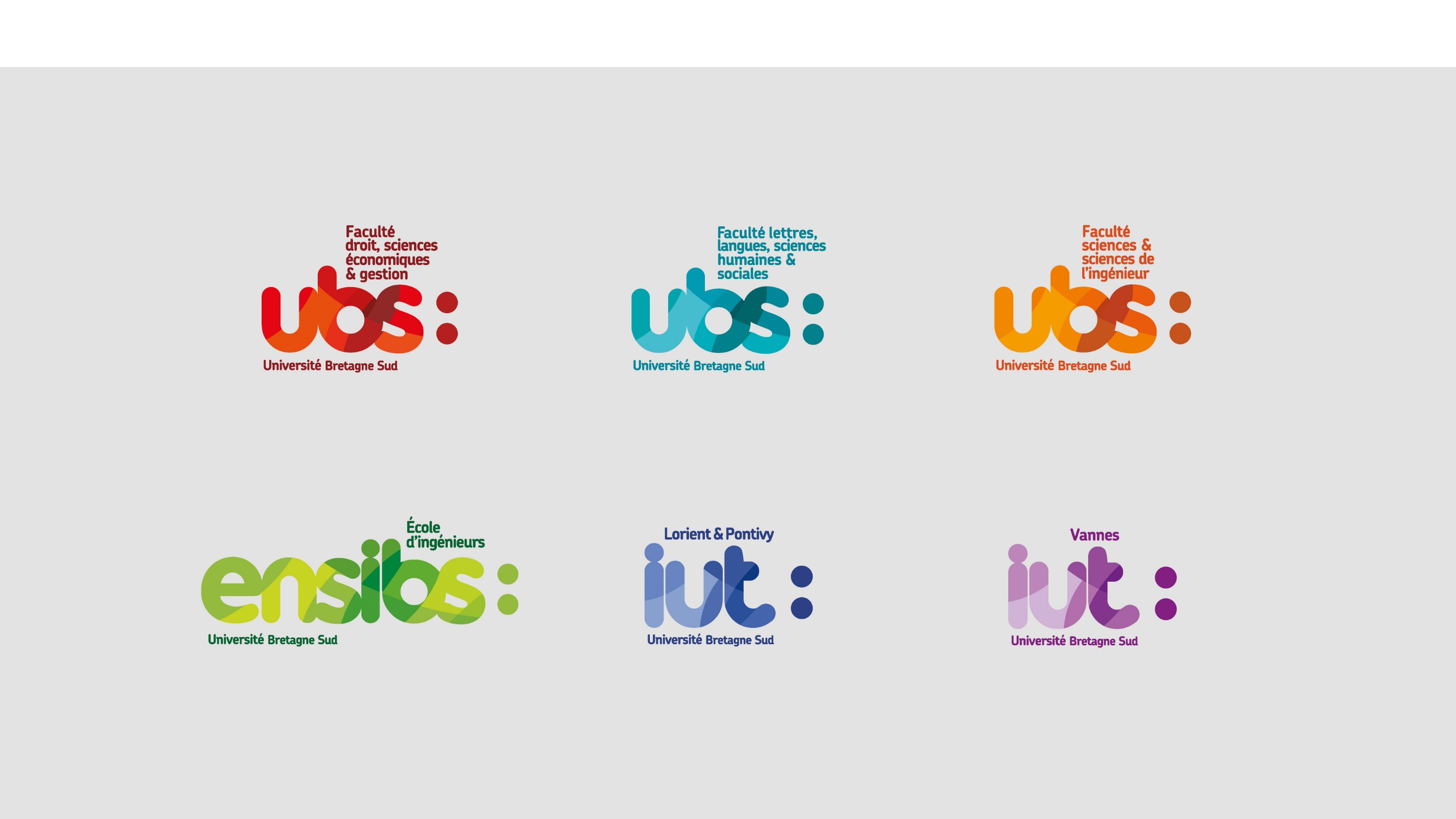 6 FACULTIES, INSTITUTES AND SCHOOLS
[Speaker Notes: Faculty of Languages, Humanities and Social Sciences
  •  Faculty of Sciences and Engineering
  •  Faculty of Law, Economics and Management
 •  2 Institutes of Technology 
 •  School of Engineering]
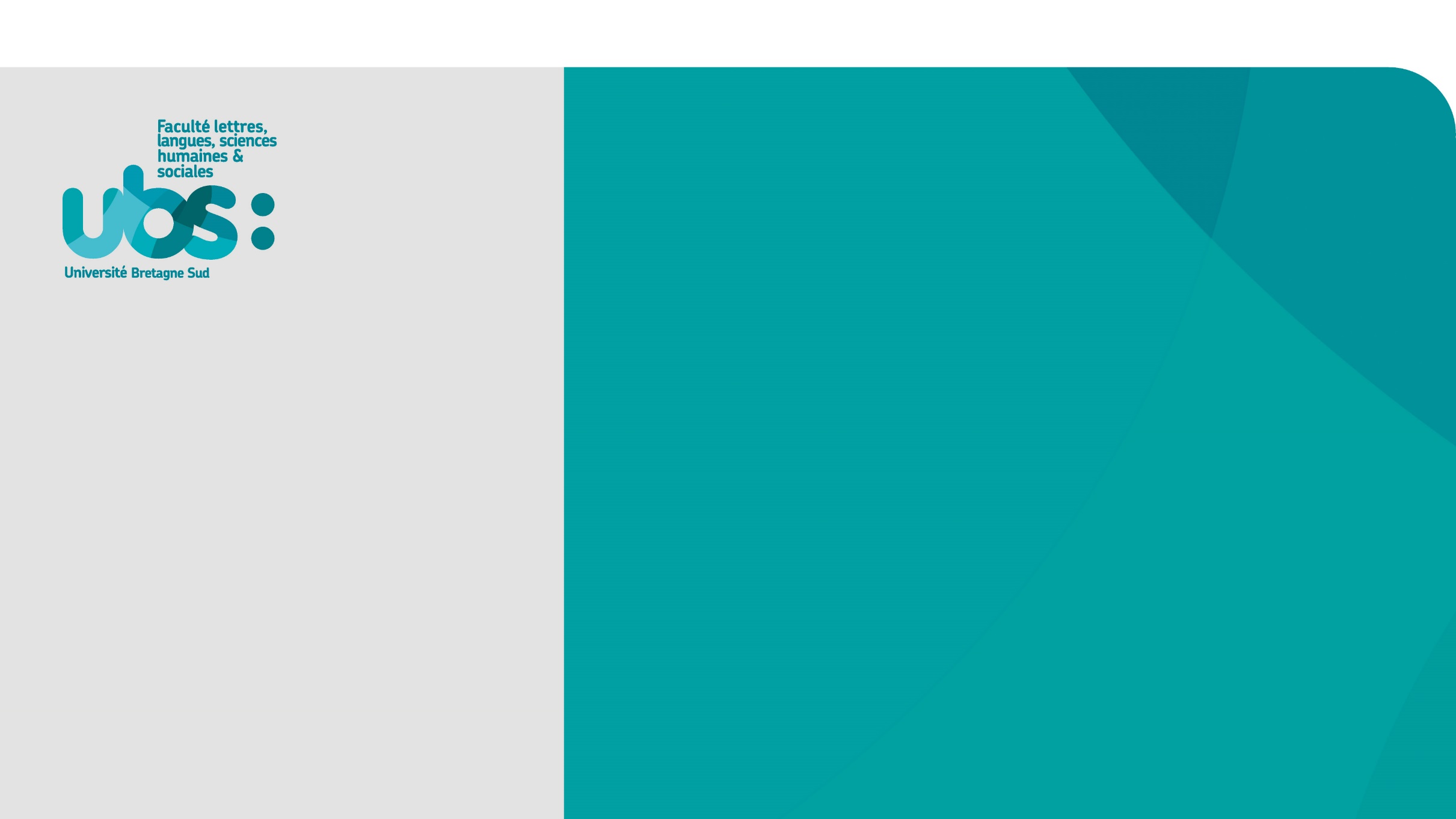 LANGUAGES - HUMANITIES AND SOCIAL SCIENCES
Bachelors 
• History
• Languages: 
	- Applied Business 
	- Literature and Civilisations 
• Import /Export Commercial Assistant (Voc)
• French literature

Masters 
• History, Civilisation and Heritage
• Geography, Urban and Environmental planning
• Printing and Publishing Careers
• Masters in Regional or European Project Management
• International Development (Voc)
• Languages, Literature and Civilisations
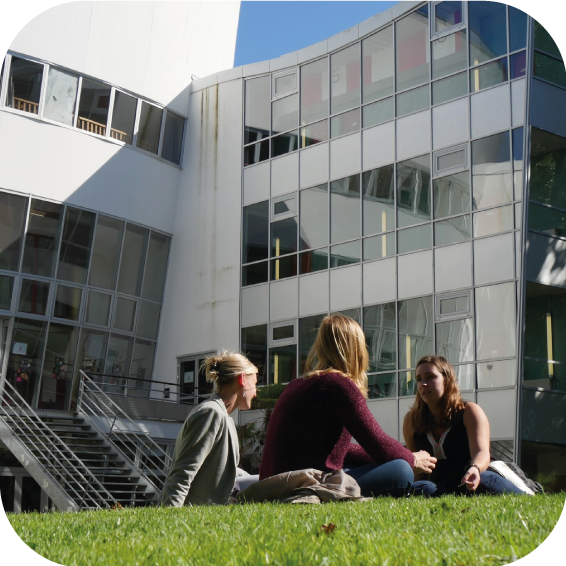 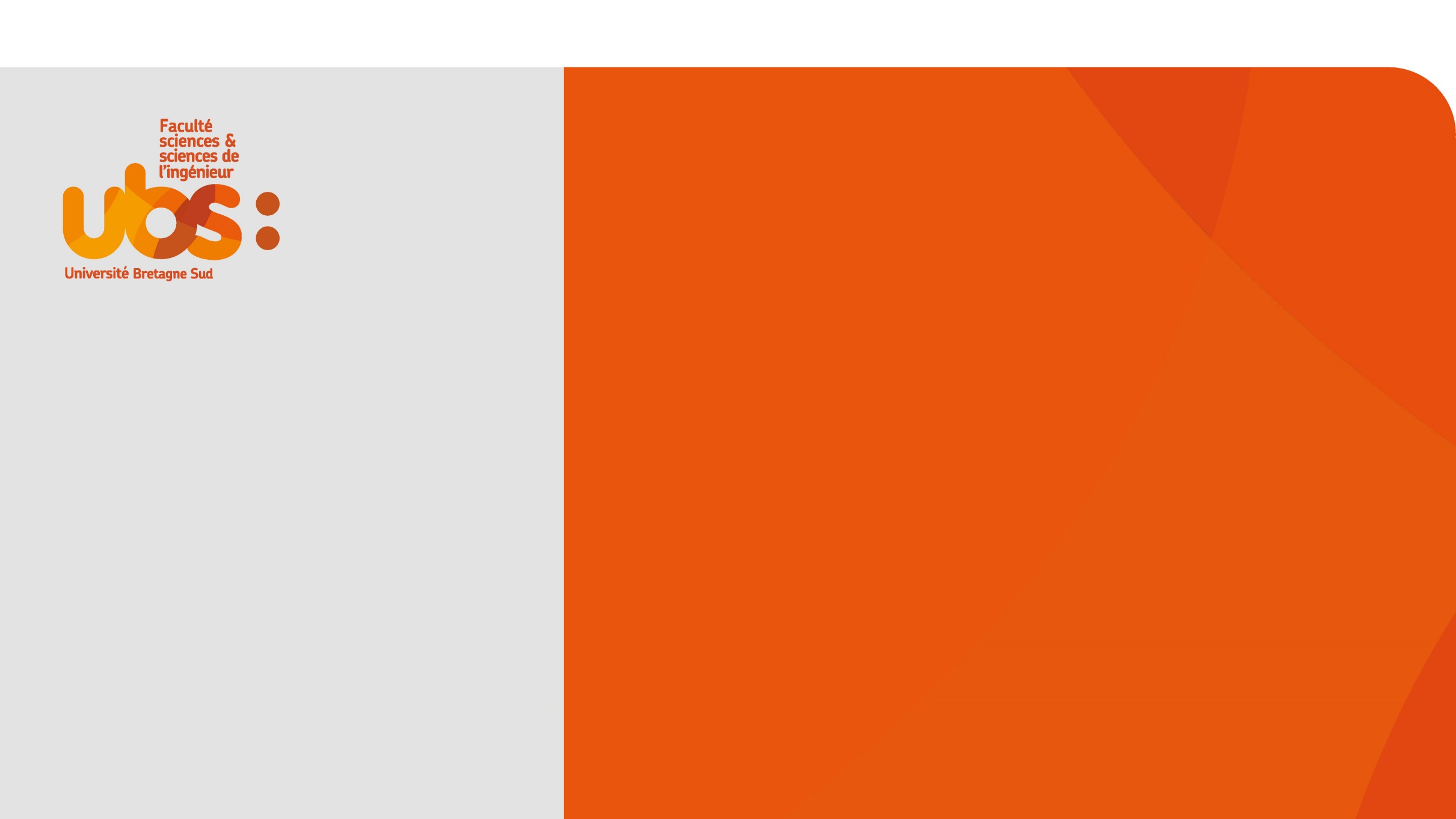 SCIENCES & ENGINEERING SCIENCES
Bachelors
• Mathematics
• Computer Technology
• Life sciences
• Ecology and Society
• Engineering Sciences

Masters
• Biotechnology
• Chemical ecology 
• Computer Sciences
• Design Engineering
• Complex System Engineering
• Applied Mathematics and Statistics* 
• Environmental Sciences, Earth and Planets

*Available Online
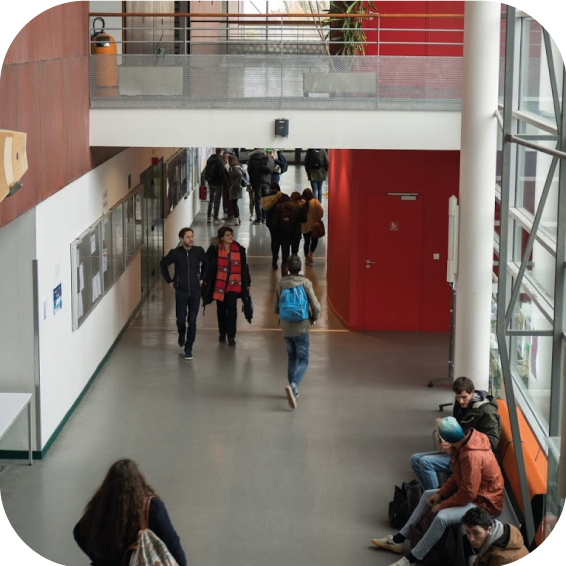 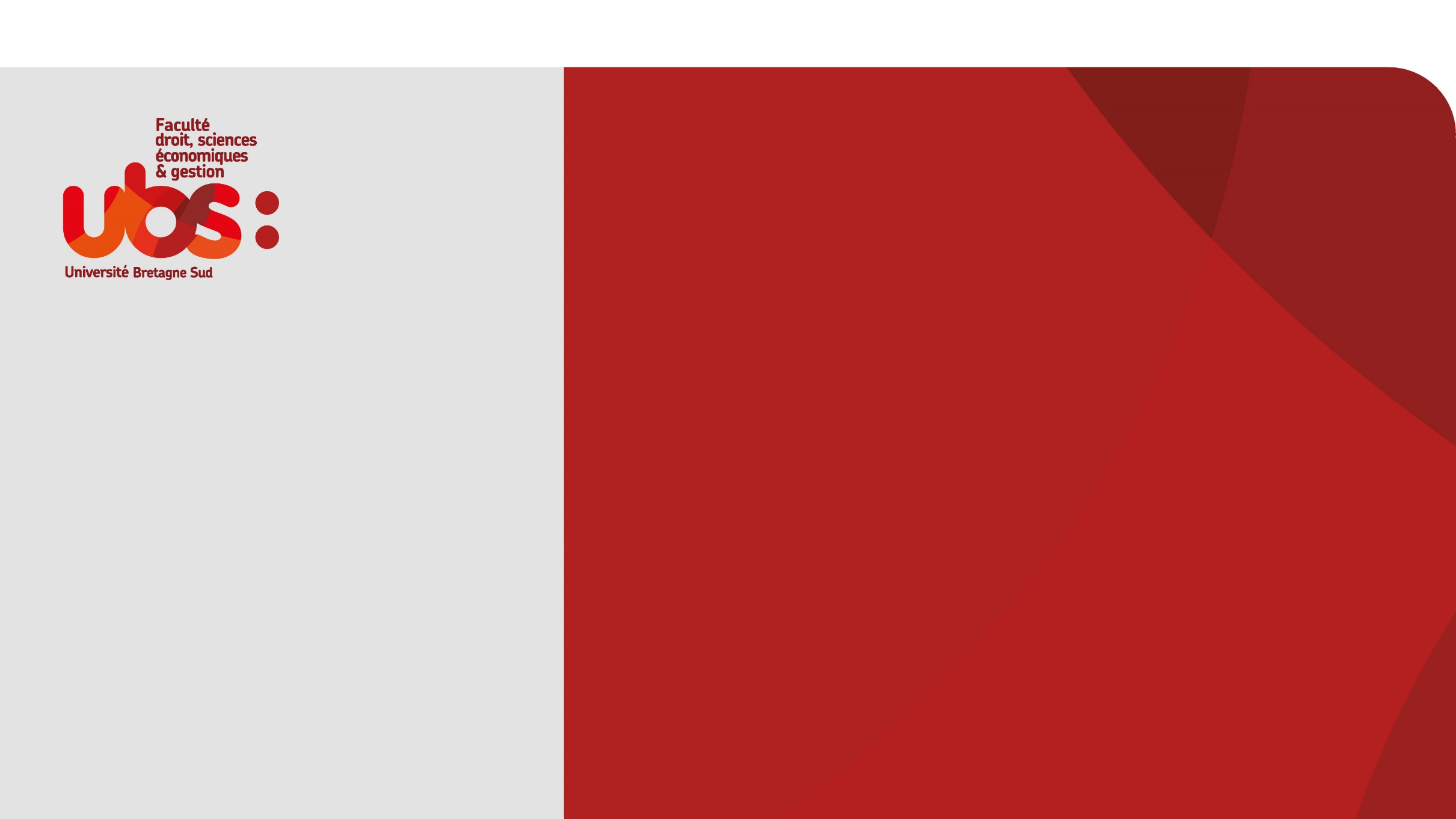 LAW - ECONOMICS - MANAGEMENT
Bachelors
• Law
• Economics and Management* 

*Year 3 specialisation in Accounting and Finance, Marketing and Sales Applied Economics, Economics and Business Management
Voc Ba in Human Resources, Banking and Insurance, and Agribusiness.

Masters  
• Public or Private Law 
• Accounting, Control and Audit  
• Organisational Management and Auditing Information Systems 
• Marketing and Sales
• Human Resources
• Banking and Financial Advice
• Wealth Management
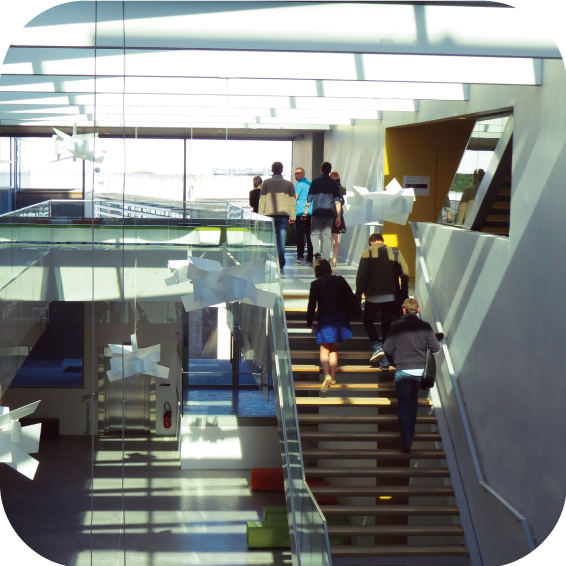 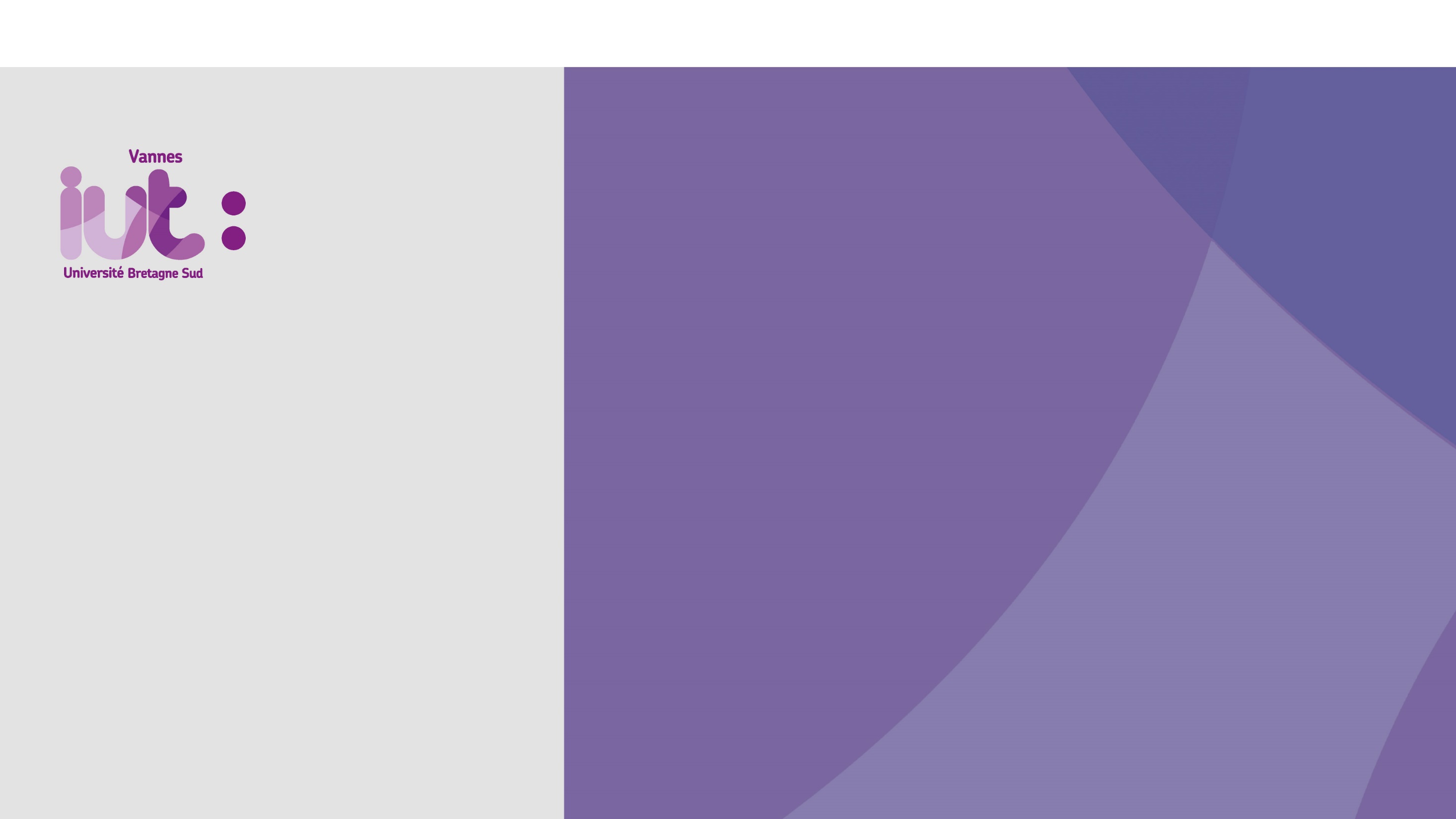 VANNES INSTITUTE OF TECHNOLOGY
Vocational Bachelors in four domains:
• Computer Technology
• Decision Support Systems
• Sales and Marketing
• Business Management (Accounting and Human Resources)
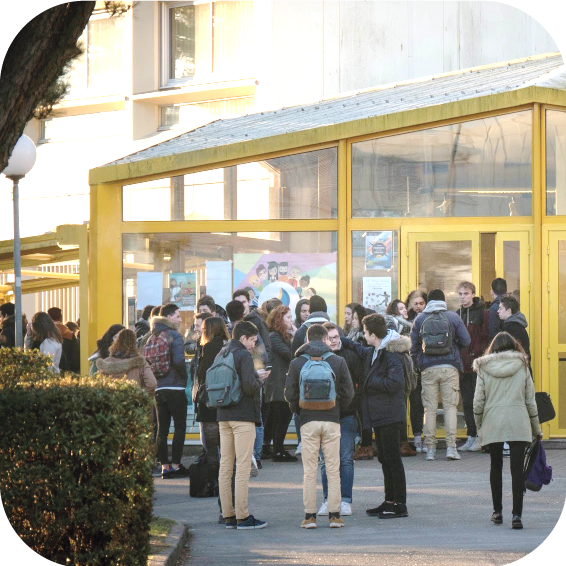 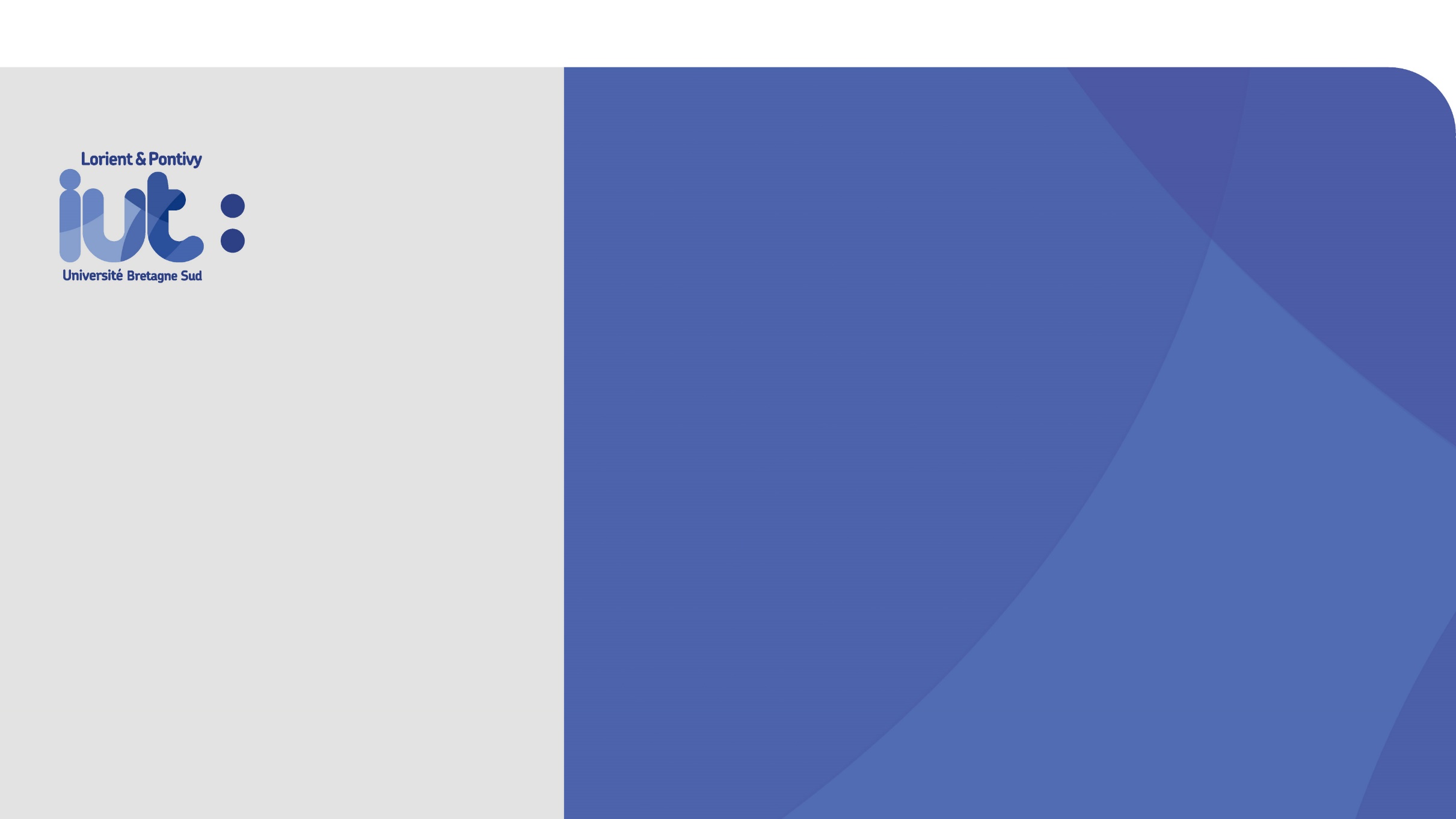 LORIENT AND PONTIVY INSTITUTES OF TECHNOLOGY
Vocational Bachelors of Technology in
• Risk Management, Health and Safety at Work
• Energy Management
• Industrial Engineering and Maintenance
• Logistics and Quality Control Management
• Processes and Chemical Engineering
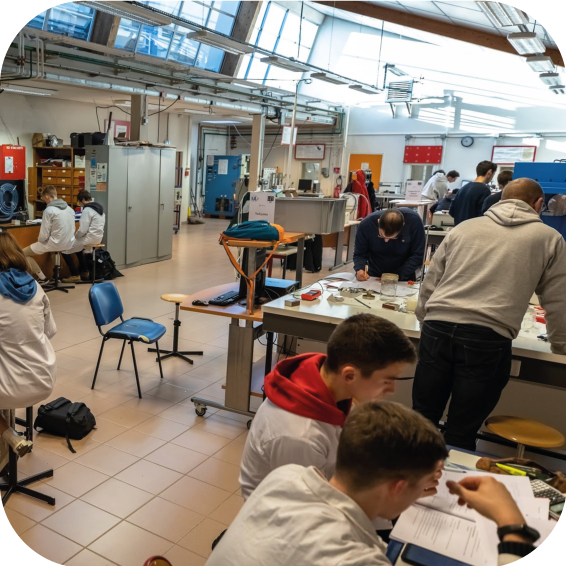 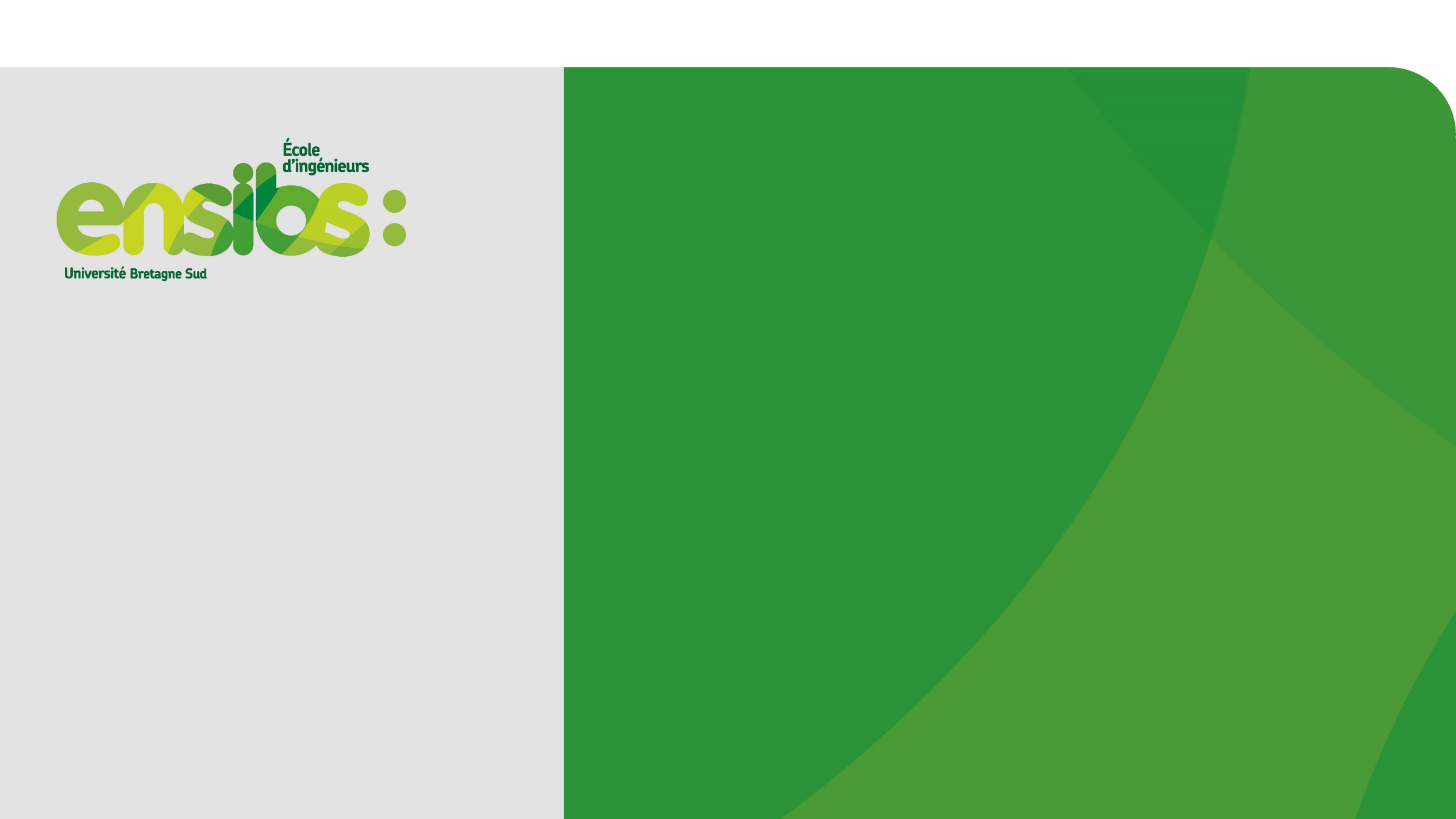 UNIVERSITY SCHOOL OF ENGINEERING
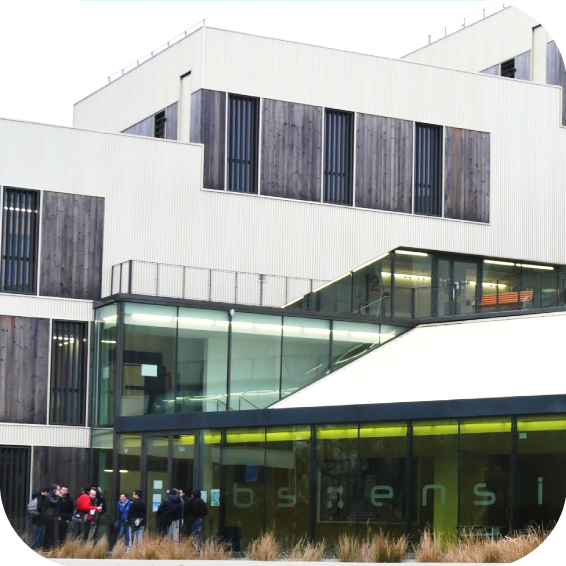 Mechatronics

Cyber defense

Trusted Computing

Industrial engineering
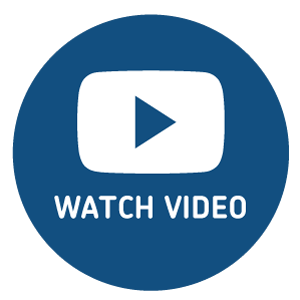 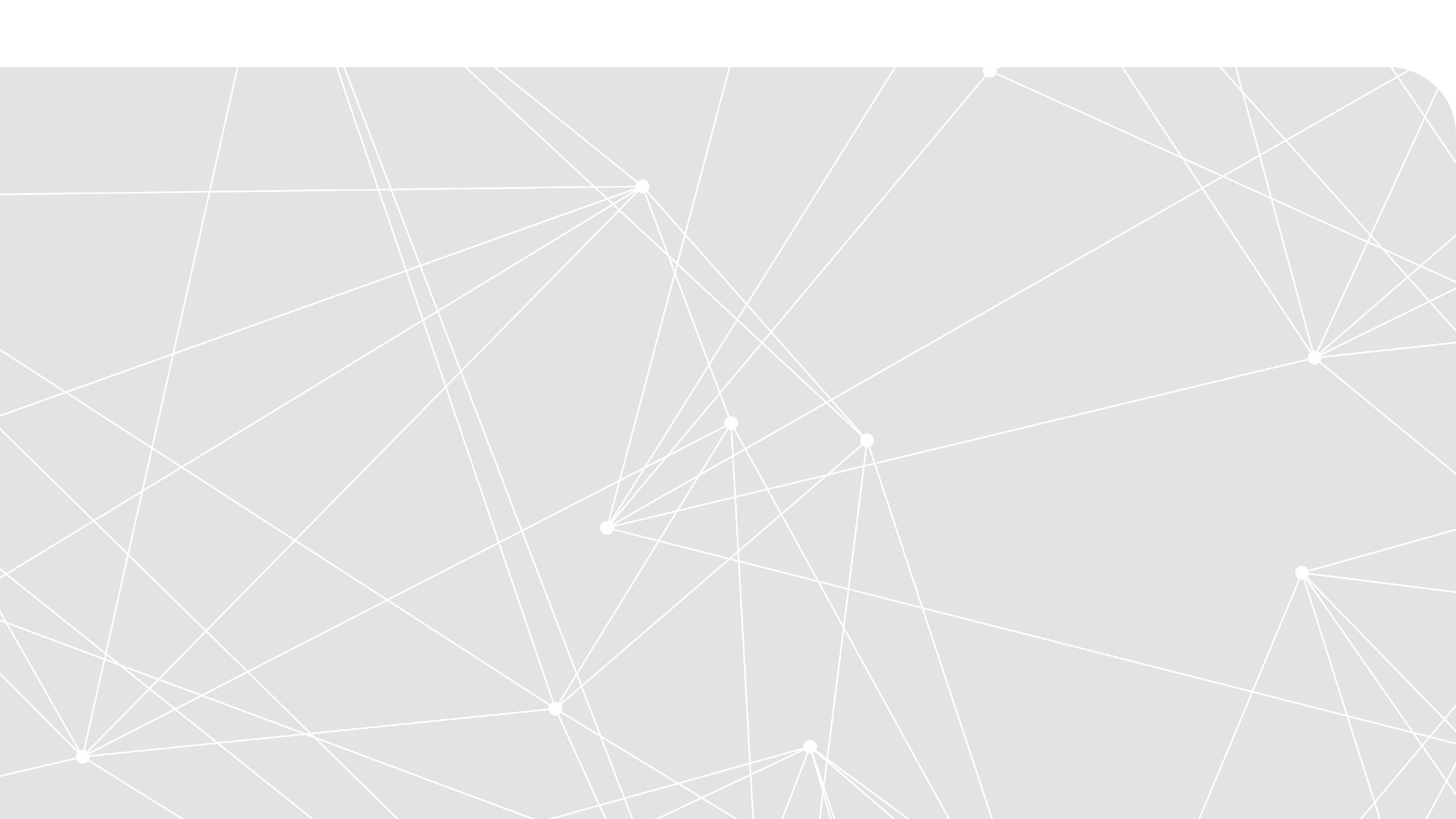 OUR RESEARCH
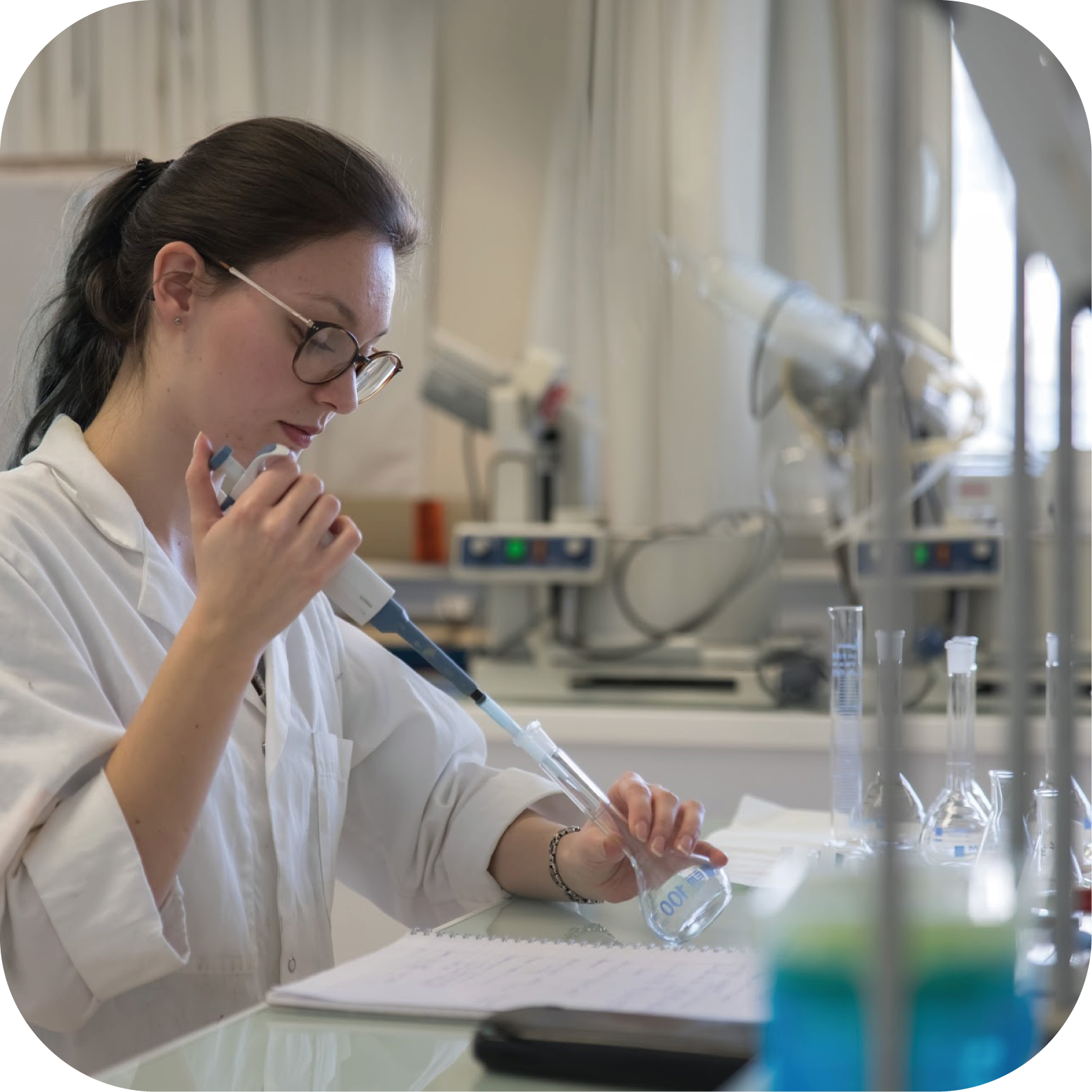 14 research
laboratories 
Including several certifications from the National Center for Scientific Research - CNRS 


4 research and innovation poles at the crossroads of education, research, innovation and corporate services:
Cyber and data intelligence
Environment, health and handicap
Industry of the future
Sea & coasts
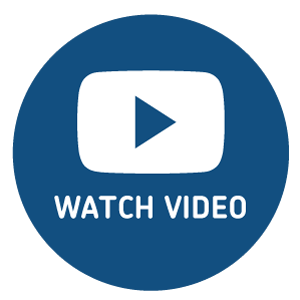 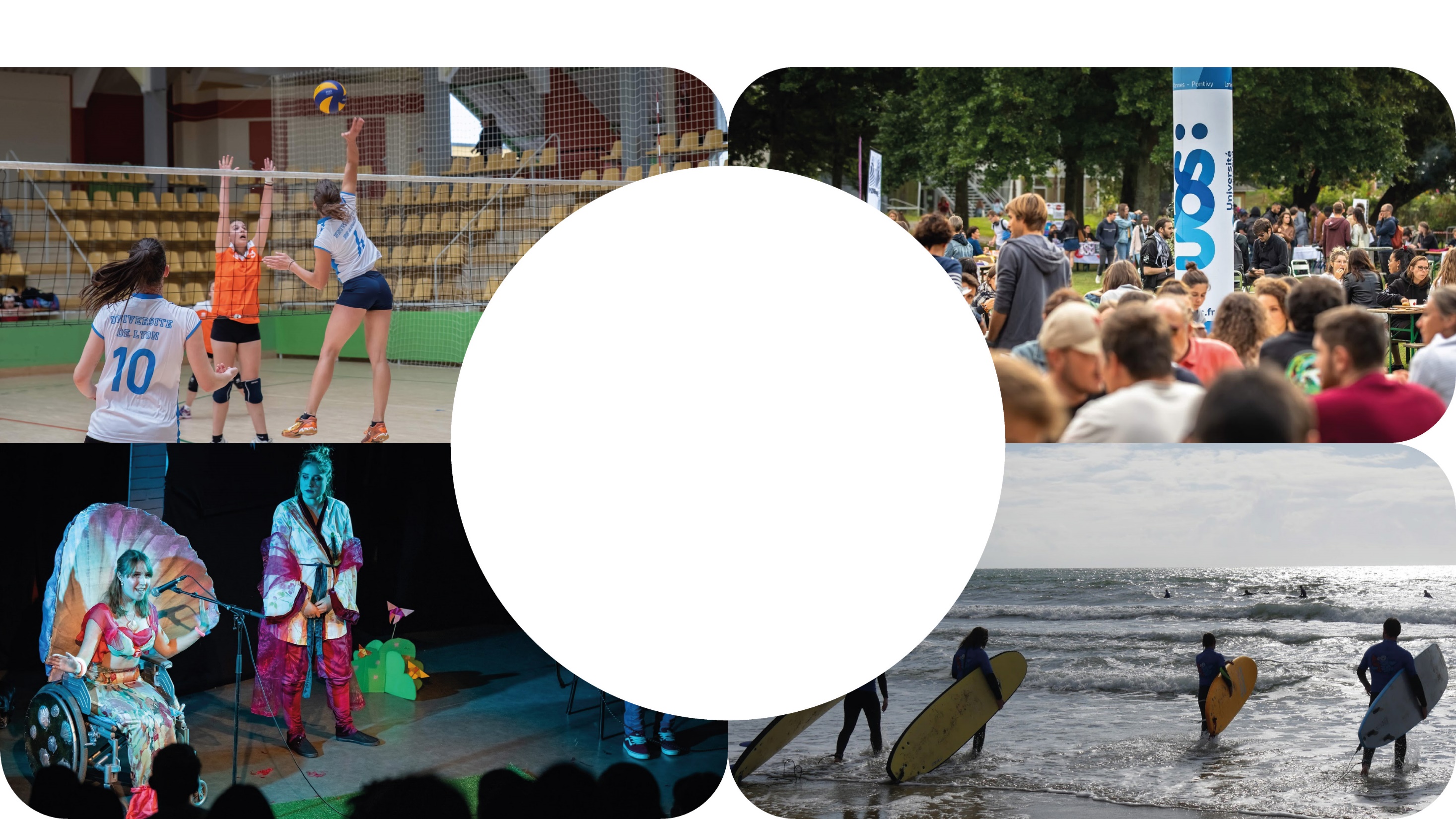 STUDENT ACTIVITIES
40 studentsassociations 

200 cultural, socialor artistic events per year

Over 40 sport activities includingsurfing, sailing, kiteboarding, diving,hiking, futsal, self defense for women,dance, yoga, basketball,swim and run etc.

Highlights: English week,Science Party, Robofesta,
Welfare Week, Welcome Deiz,Theater Festival …
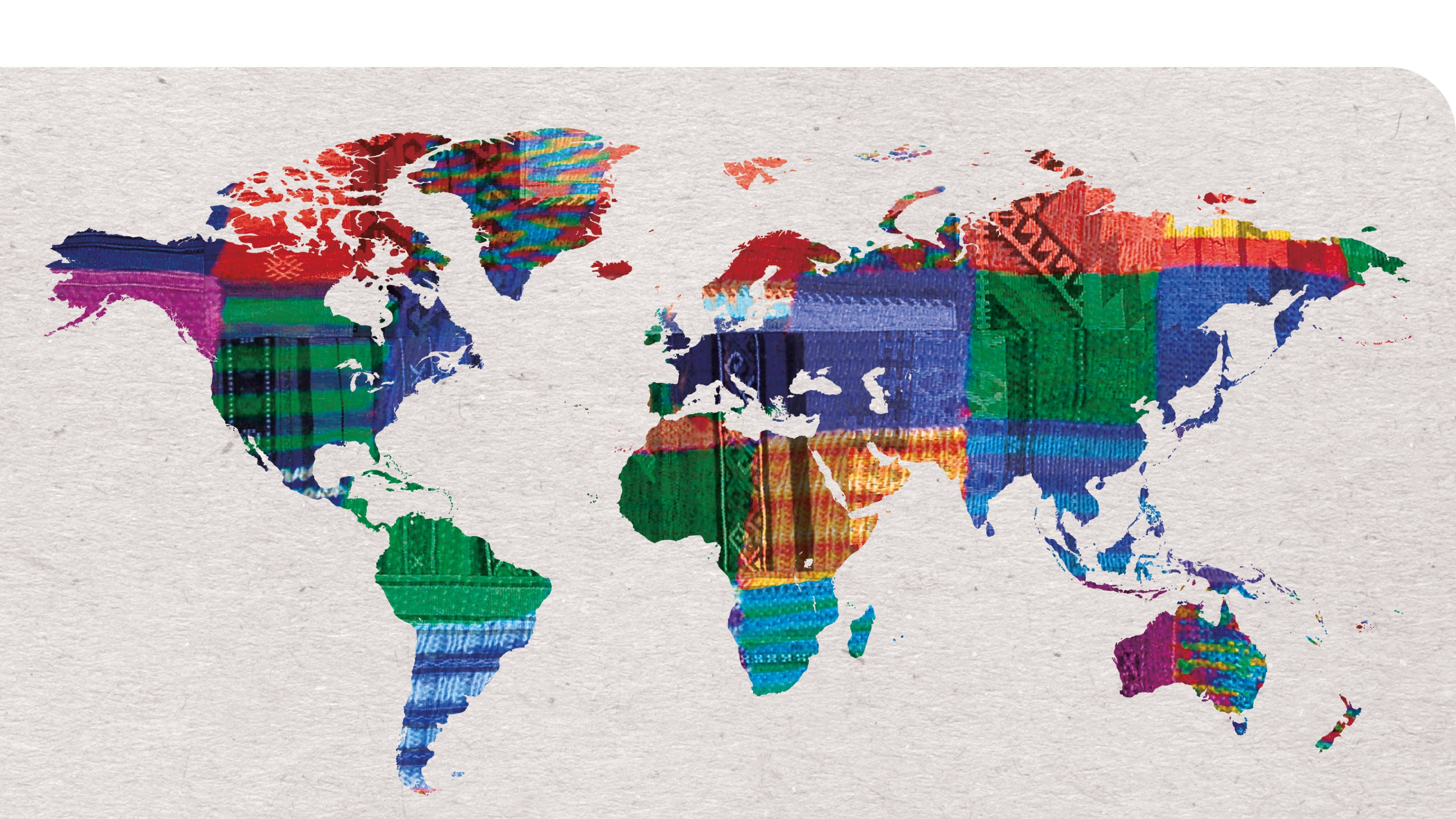 INTERNATIONAL RELATIONS
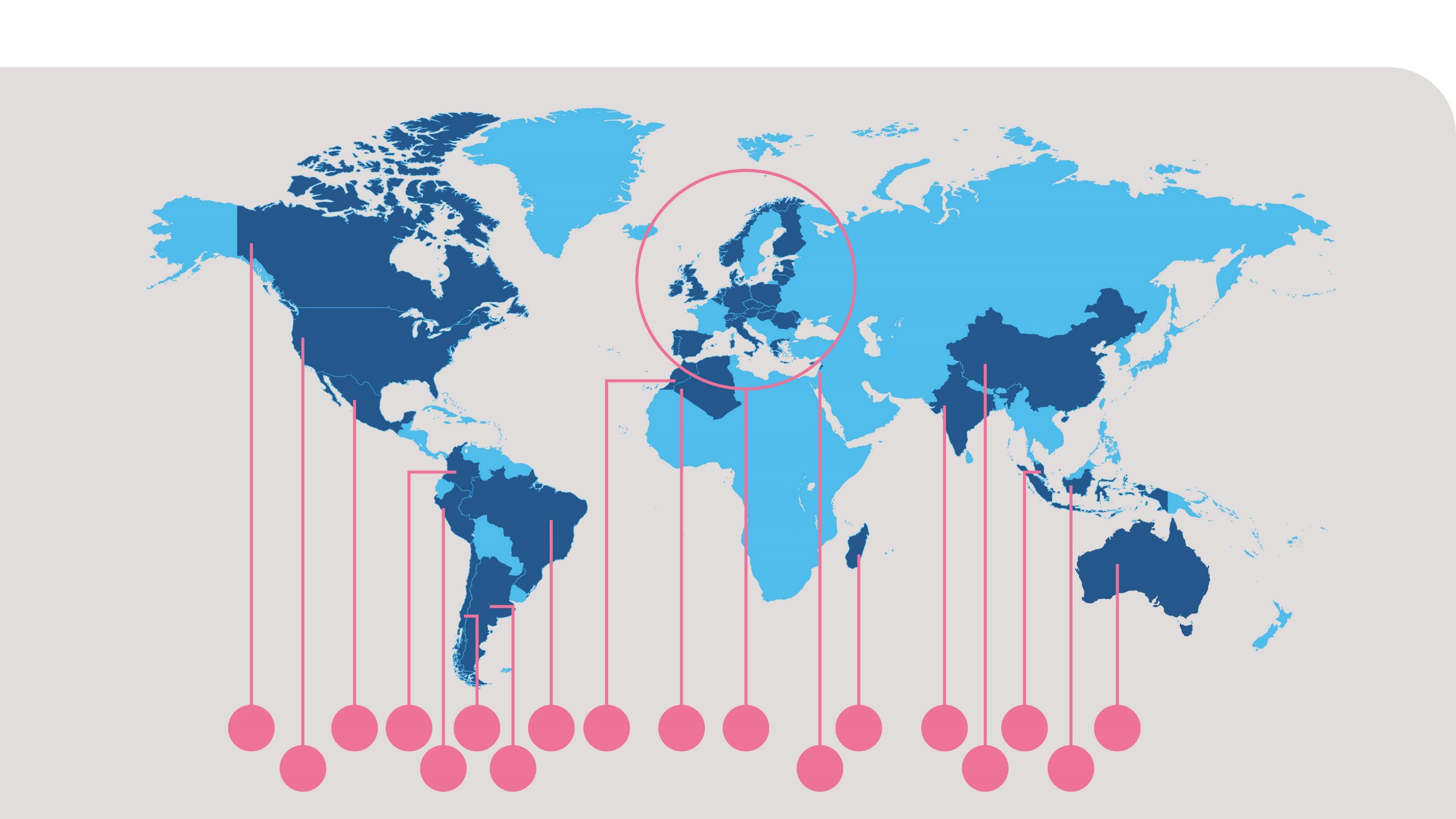 INTERNATIONAL AGREEMENTS
25
3
2
1
3
3
4
82
4
3
2
4
1
1
2
1
4
1
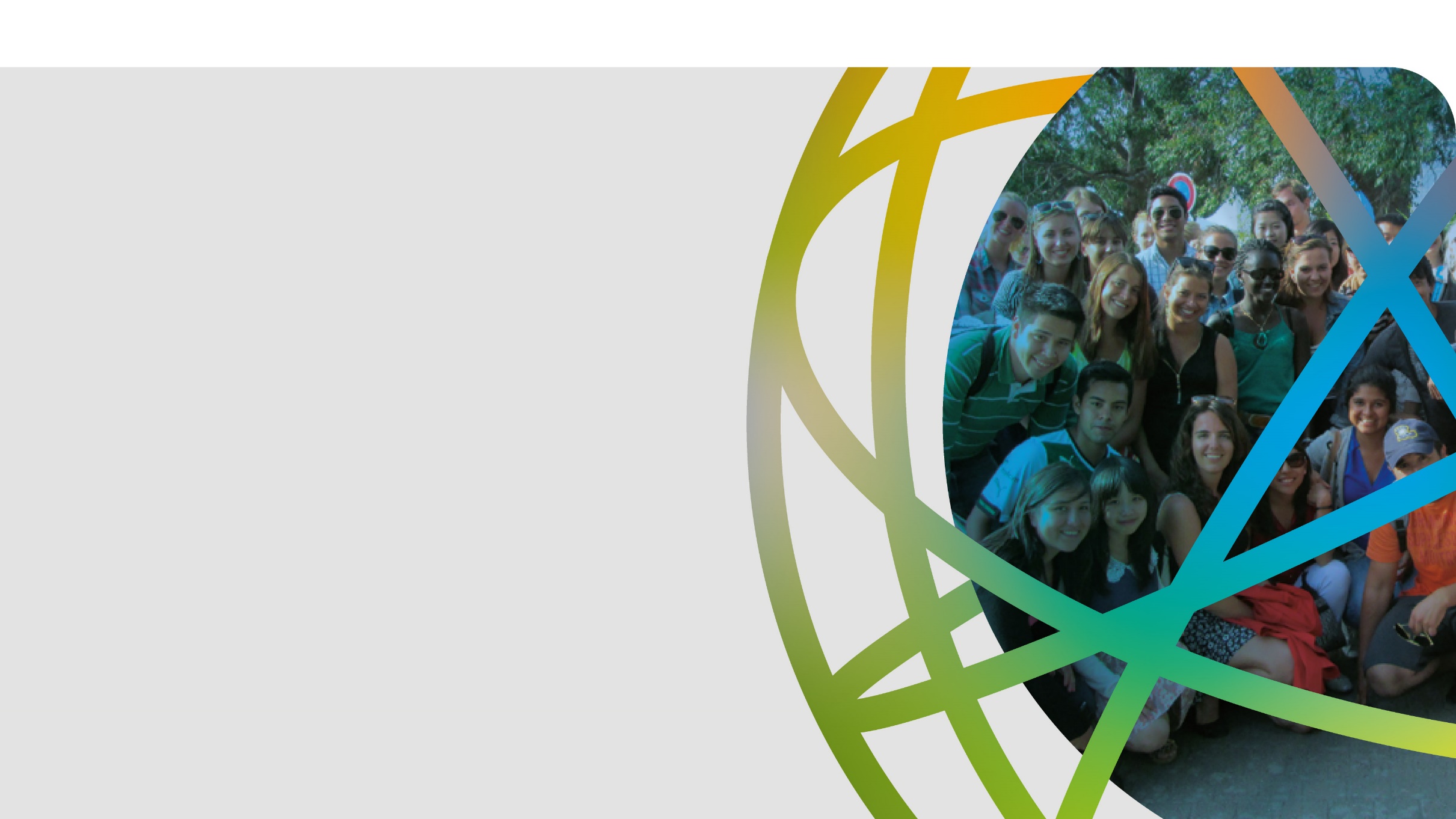 INTERNATIONAL PROGRAMS
UBS offers programs internationally orientated including courses taught in a foreign language or given by foreign lecturers, a compulsory mobility abroad, or the possibility to apply for a double degree.

UBS is involved in the Erasmus+ mobility program with program and partner countries and develops various cooperation activities under bilateral agreements.
UBS proposes:

6 double Degrees (Ba, Ma)

1 joint degree under the French and German University with 3 European Universities

5 Degrees with a compulsory semester abroad

2 Erasmus+ Strategic Partnerships
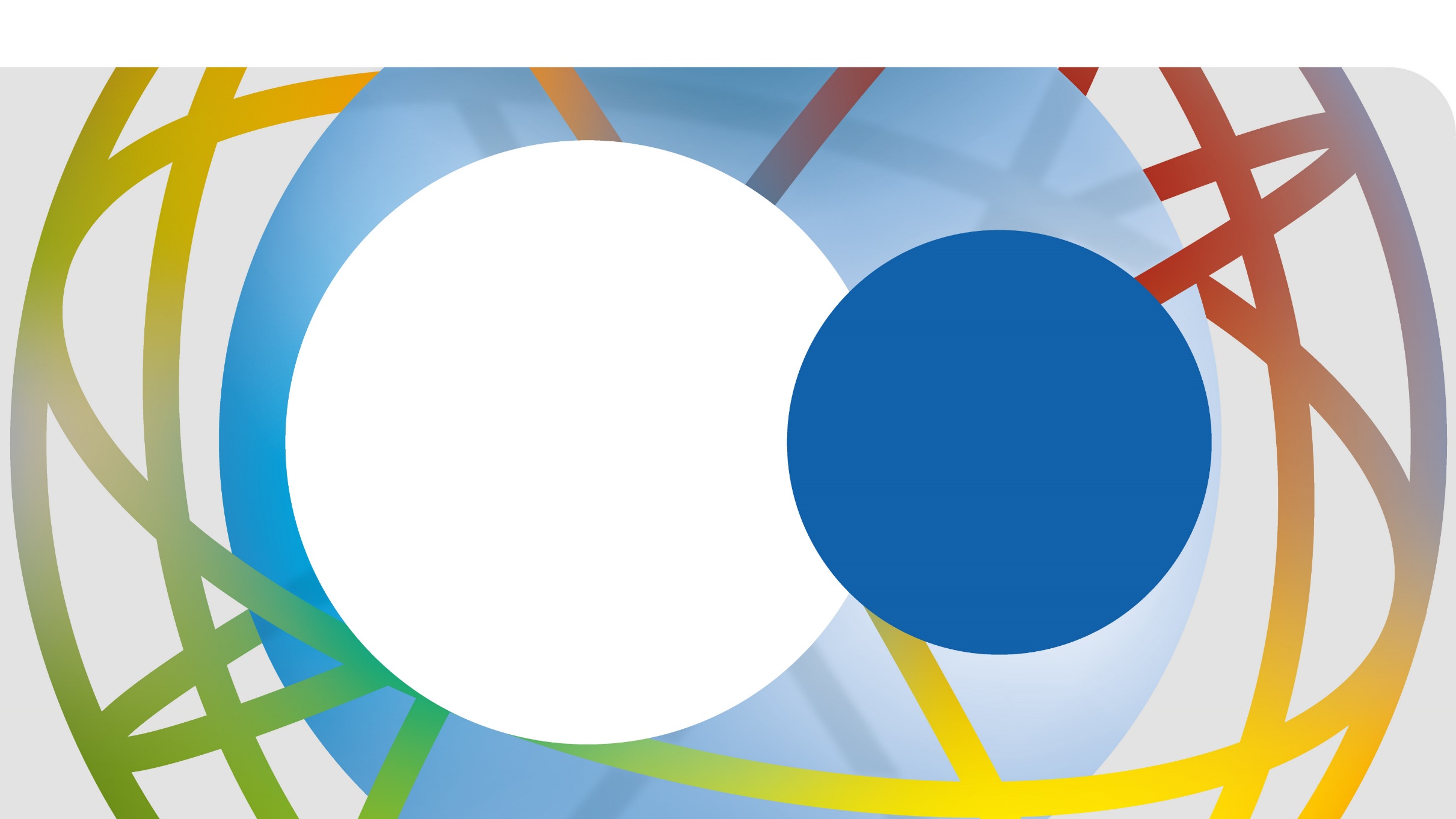 INTERNATIONAL STUDY OFFER
MASTERS 
Erasmus Mundus Joint Master Degree (EMJMD):
  Copernicus Master inDigital Earth – CDE
+ 
 CYBERUS Erasmus Mundus Master in Cybersecurity
•
Master in Regional and European Project Management (GPRE) supported by the French and German University with 3 European Universities (France, Germany, Czech Republic)
•
Francophonie, Plurilinguismand Intercultural Mediation (FPMI)
SHORTCOURSES

Semester courses: 
Business Managementand Marketing (Ba level)
•
Eco-design of polymersand composites (Ma level)

Intensive or semi intensive French languagecourses.
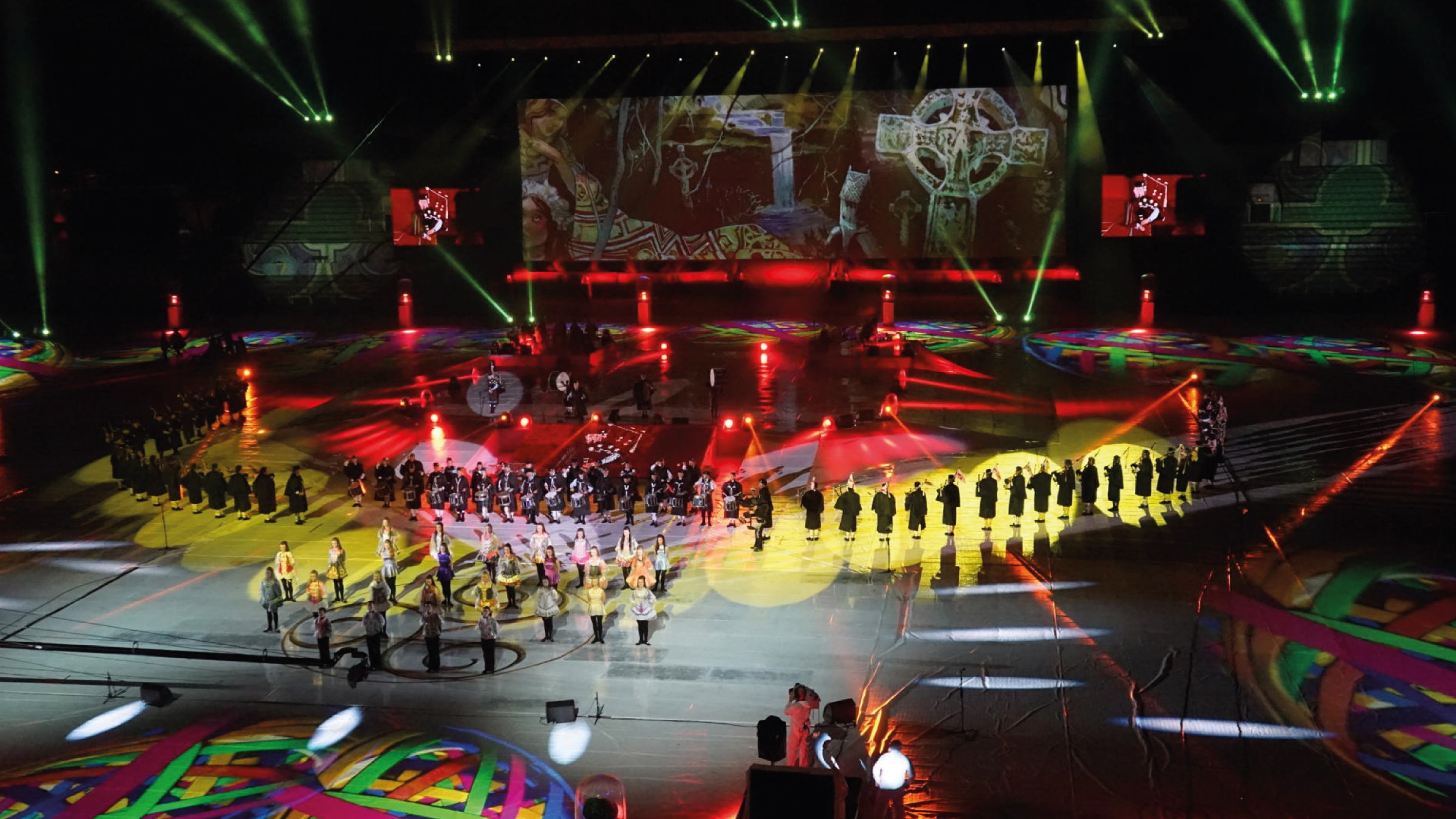 [Speaker Notes: Brittany is one of the biggest festival destination in Europe and in the world with over twenty festivals each summer. The international Celtic festival in Lorient attracts over 800 000 tourists each year.]
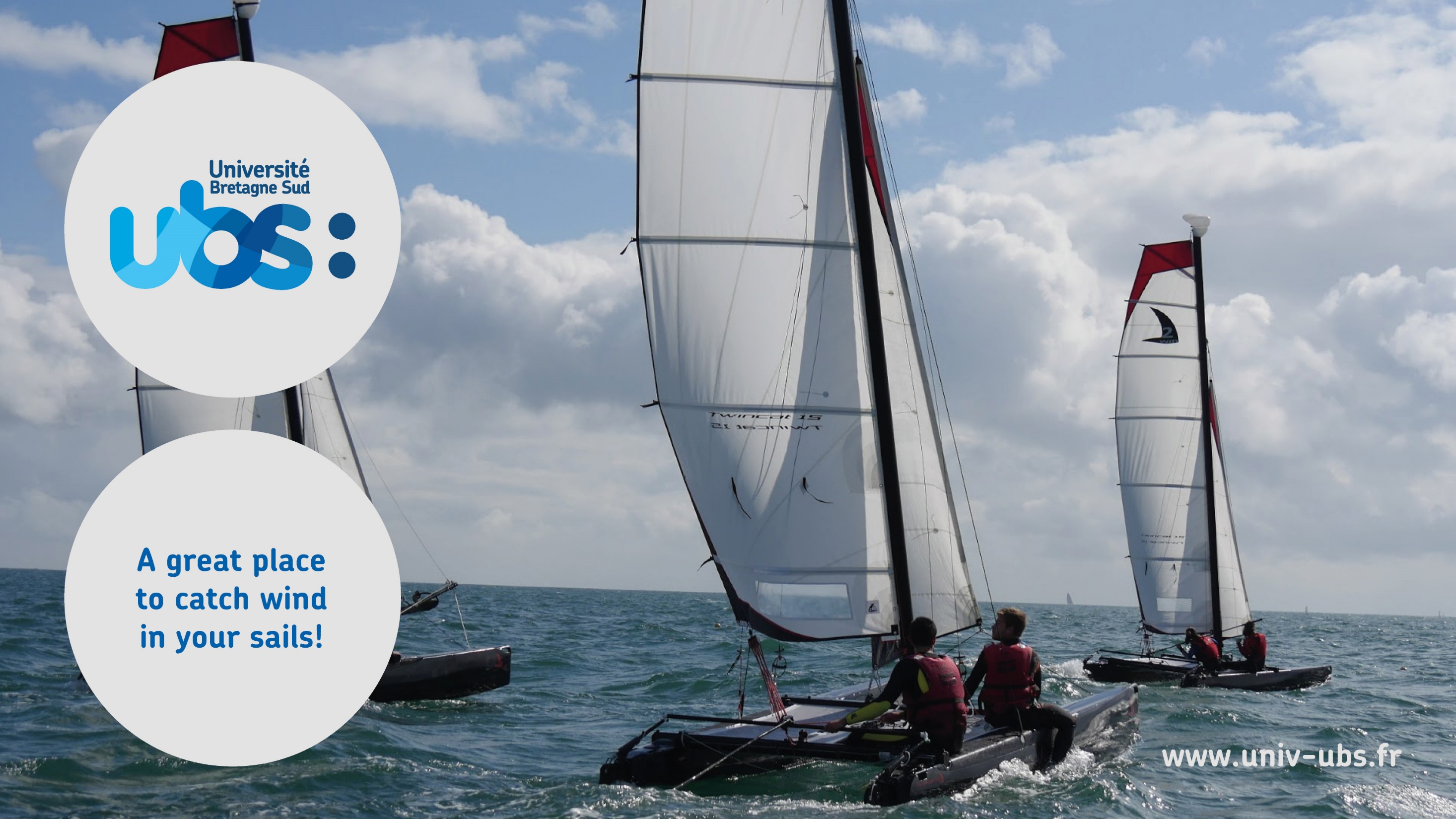